Curriculum Vitae&Cover letter
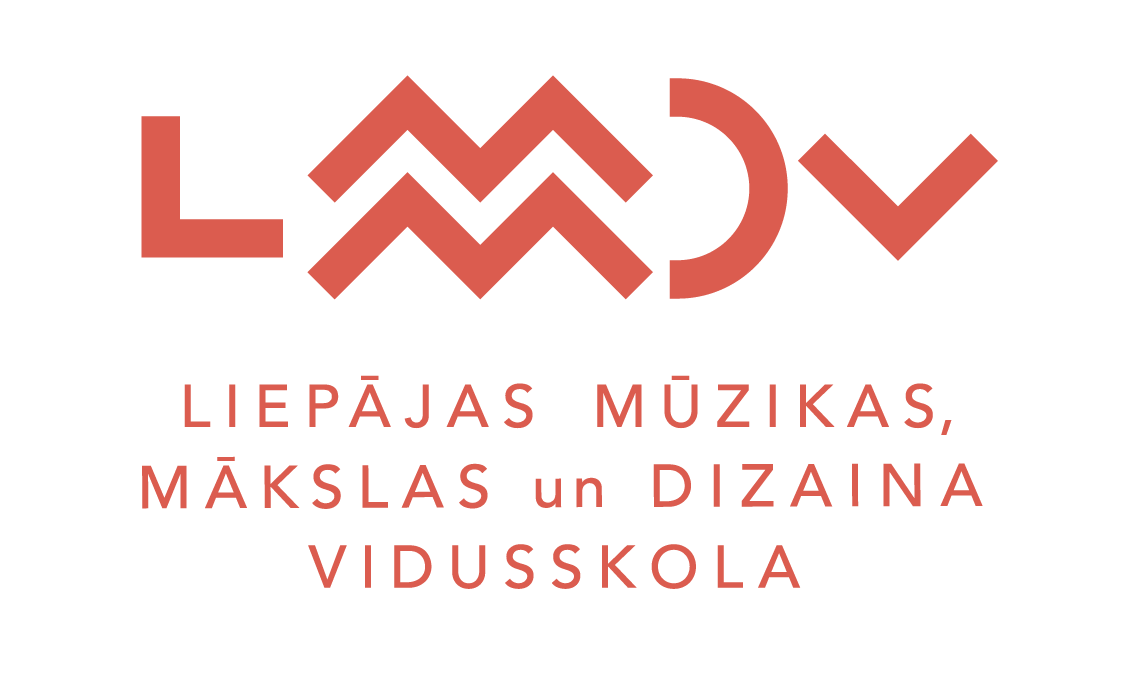 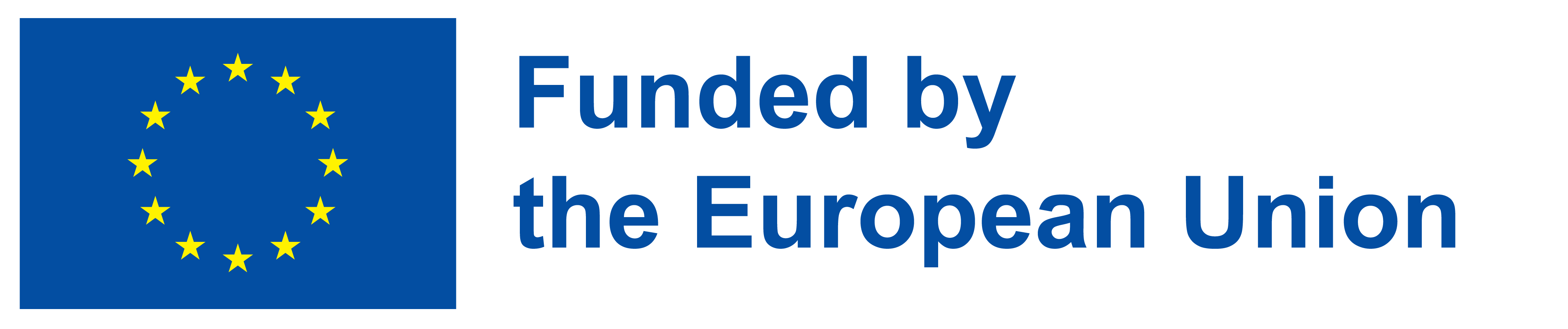 CV  - what is it?
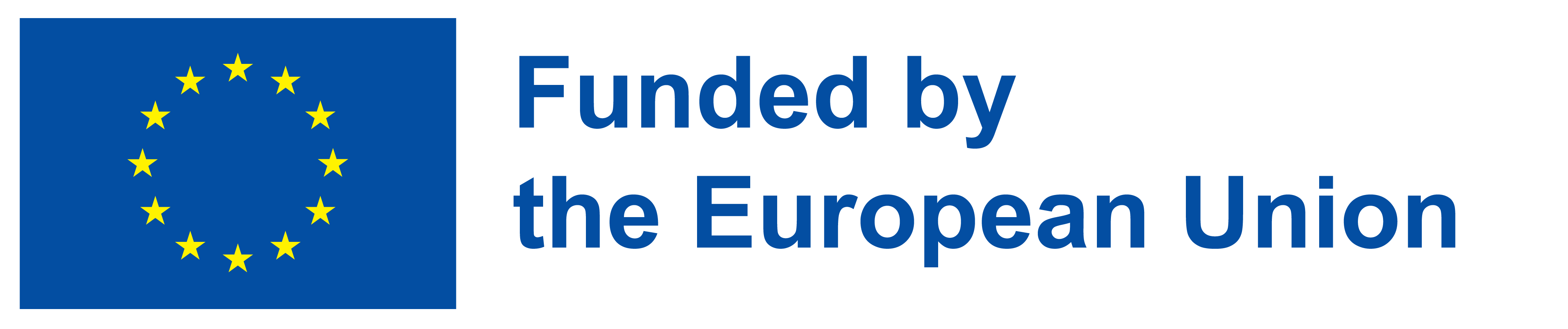 CV contains:
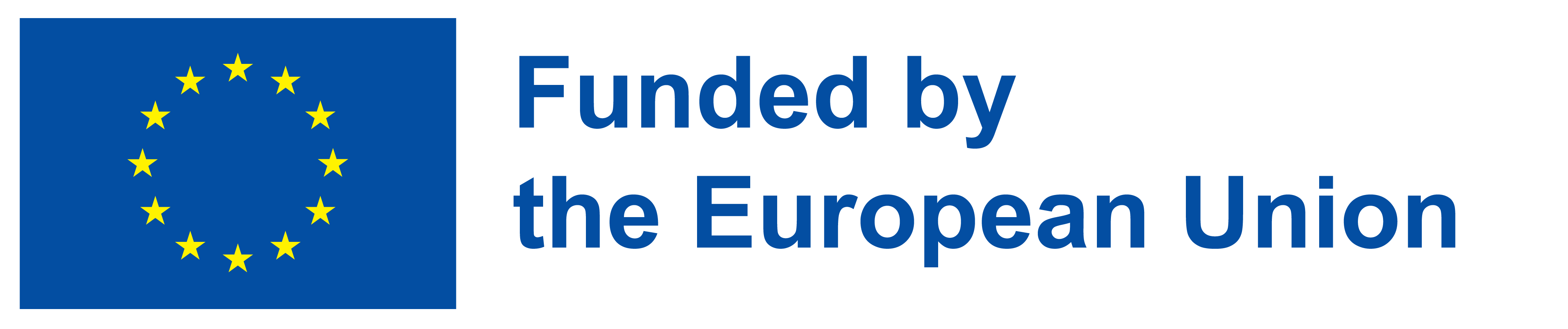 CV organization metods:
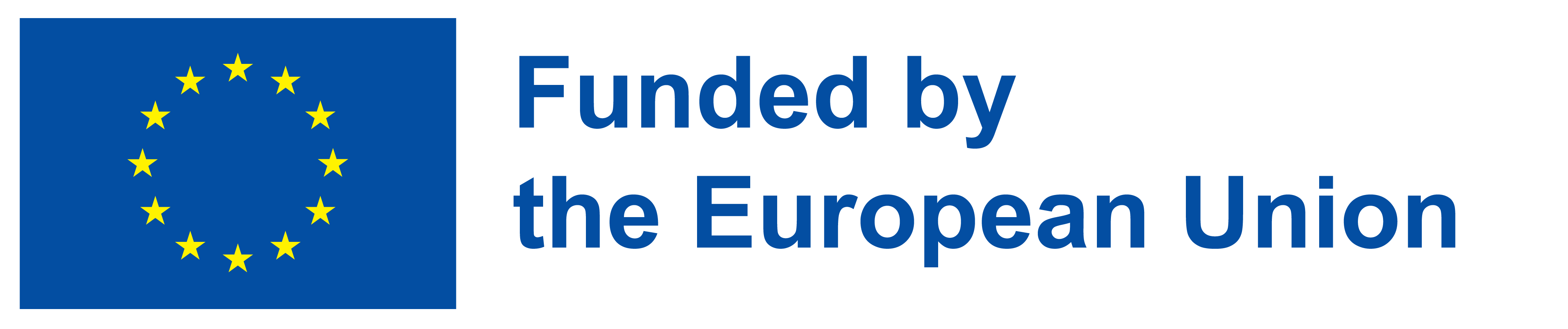 To make a CV you can use:
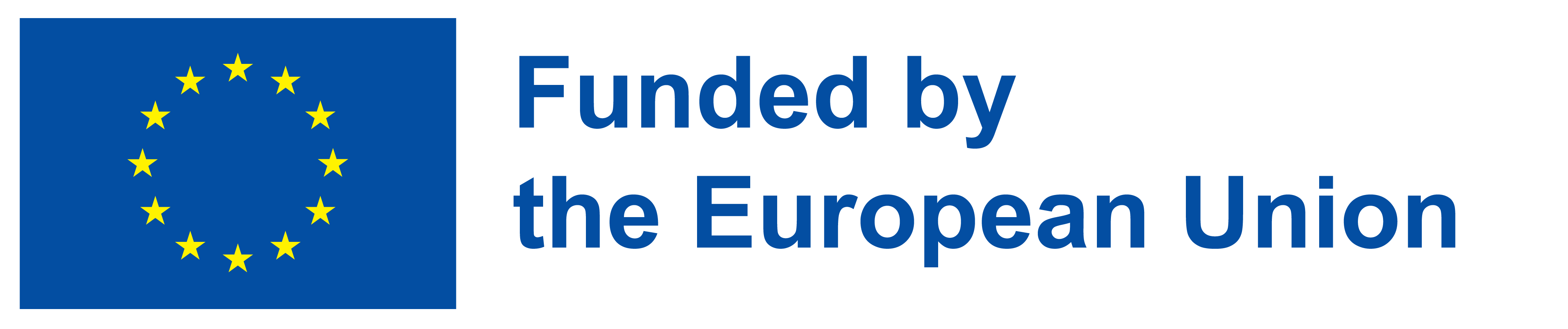 Europass cv
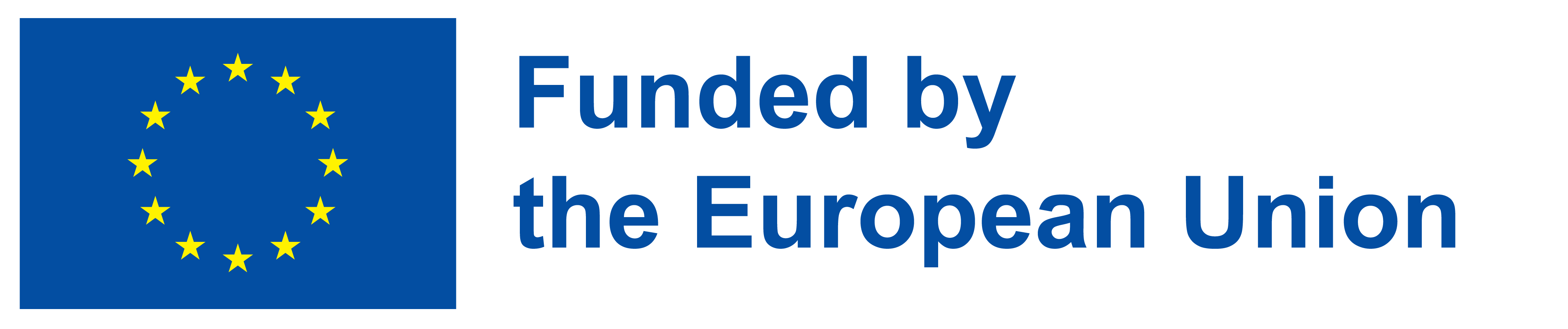 CV should contain:
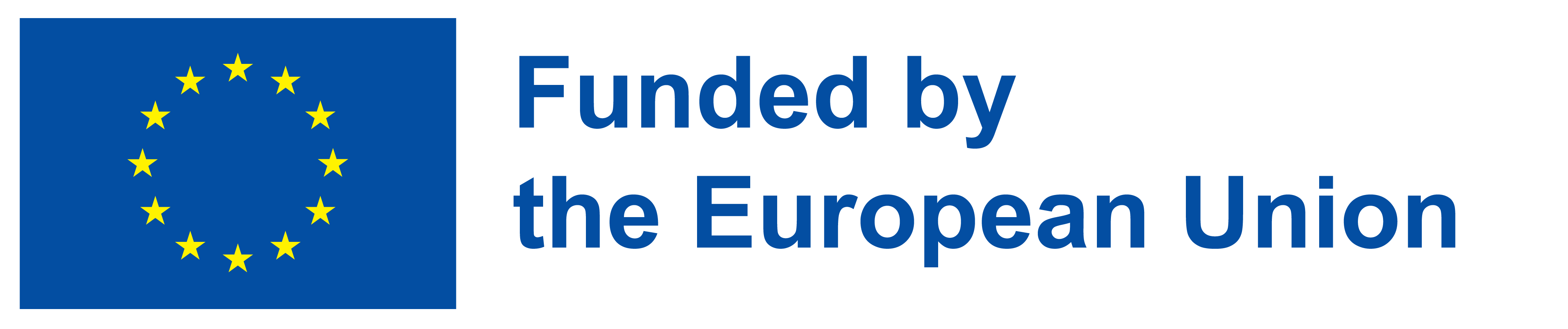 Words to include:
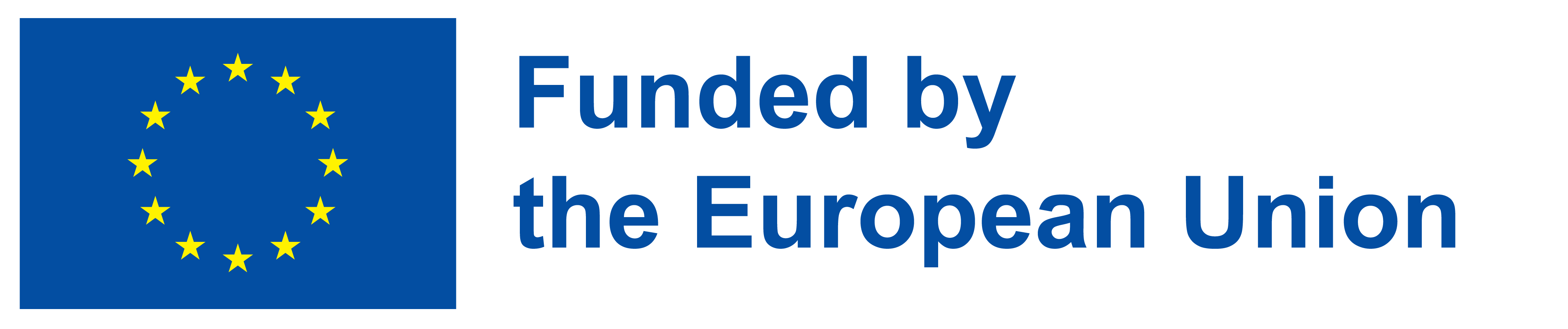 Resume (cover letter, motivation letter
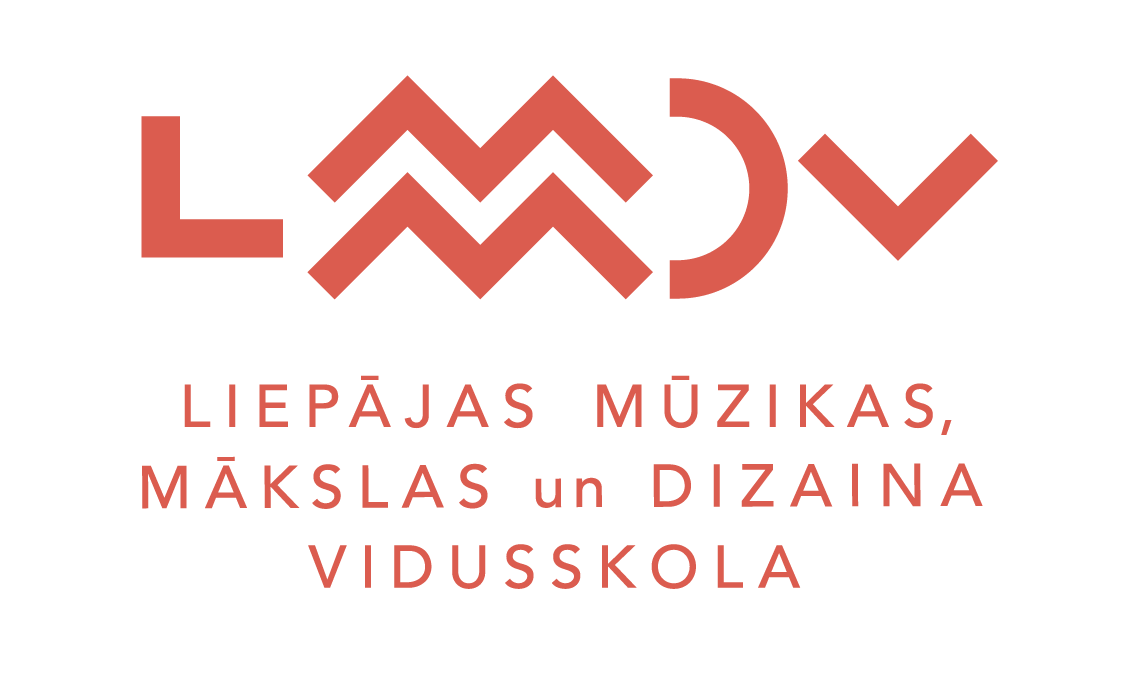 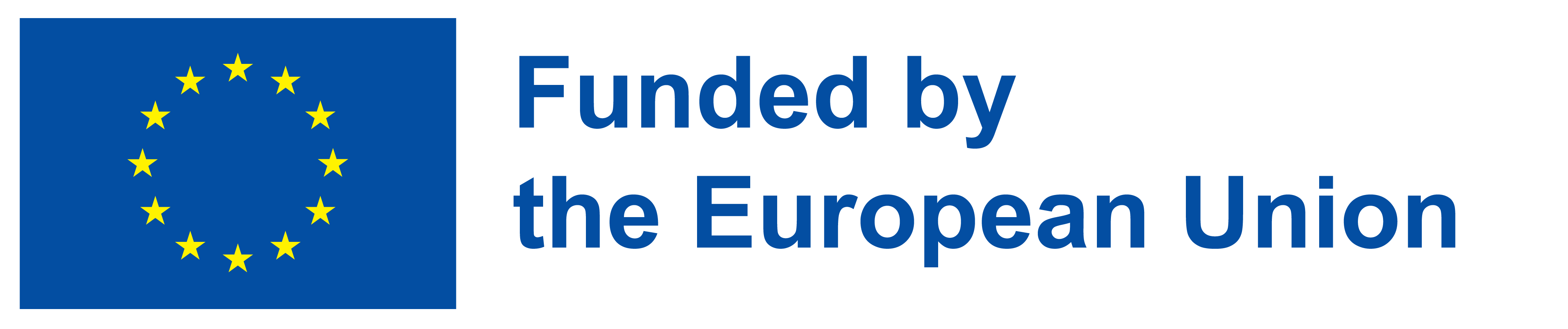 What is it? Why do I have to write it?
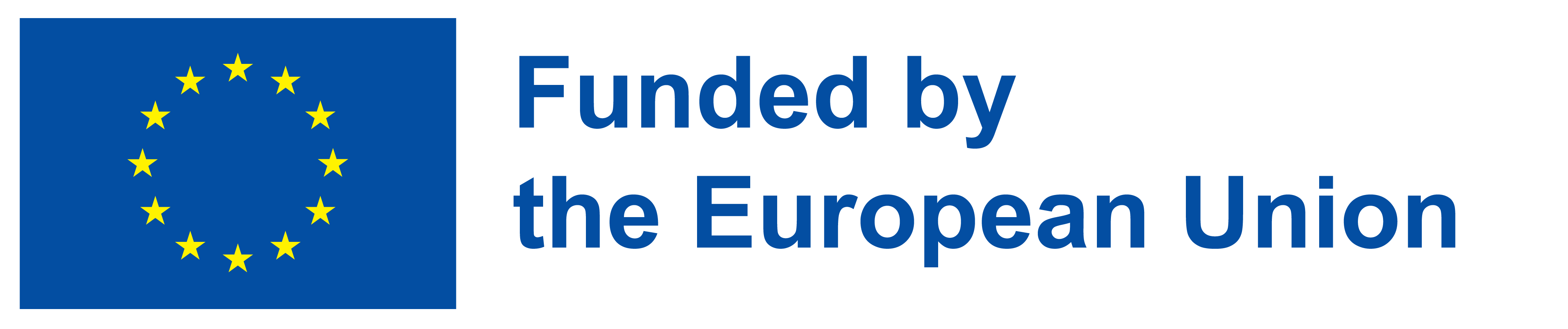 Cover letter contains:
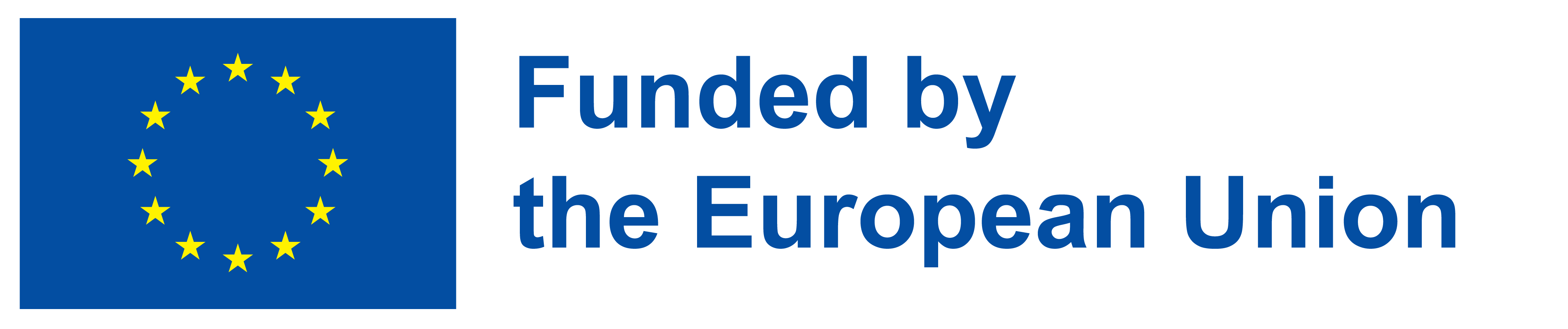 Your task for today:
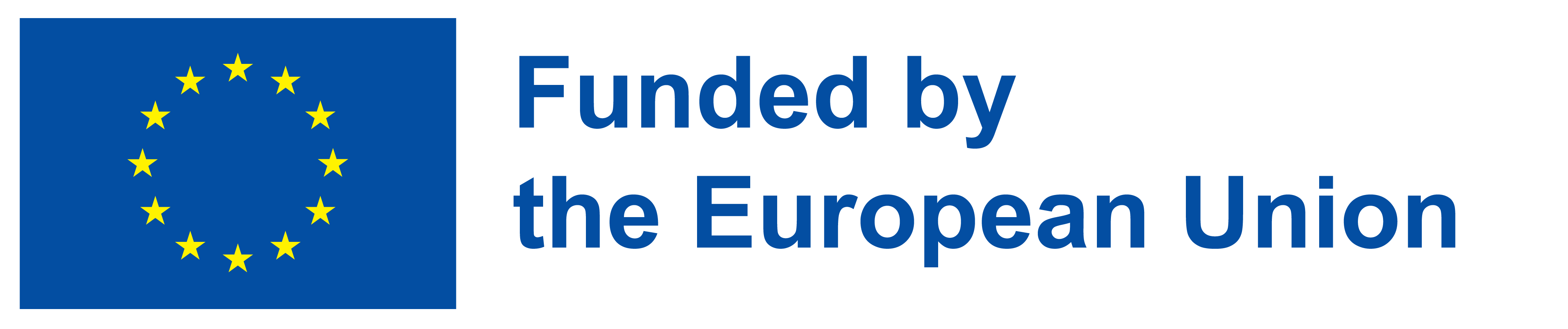 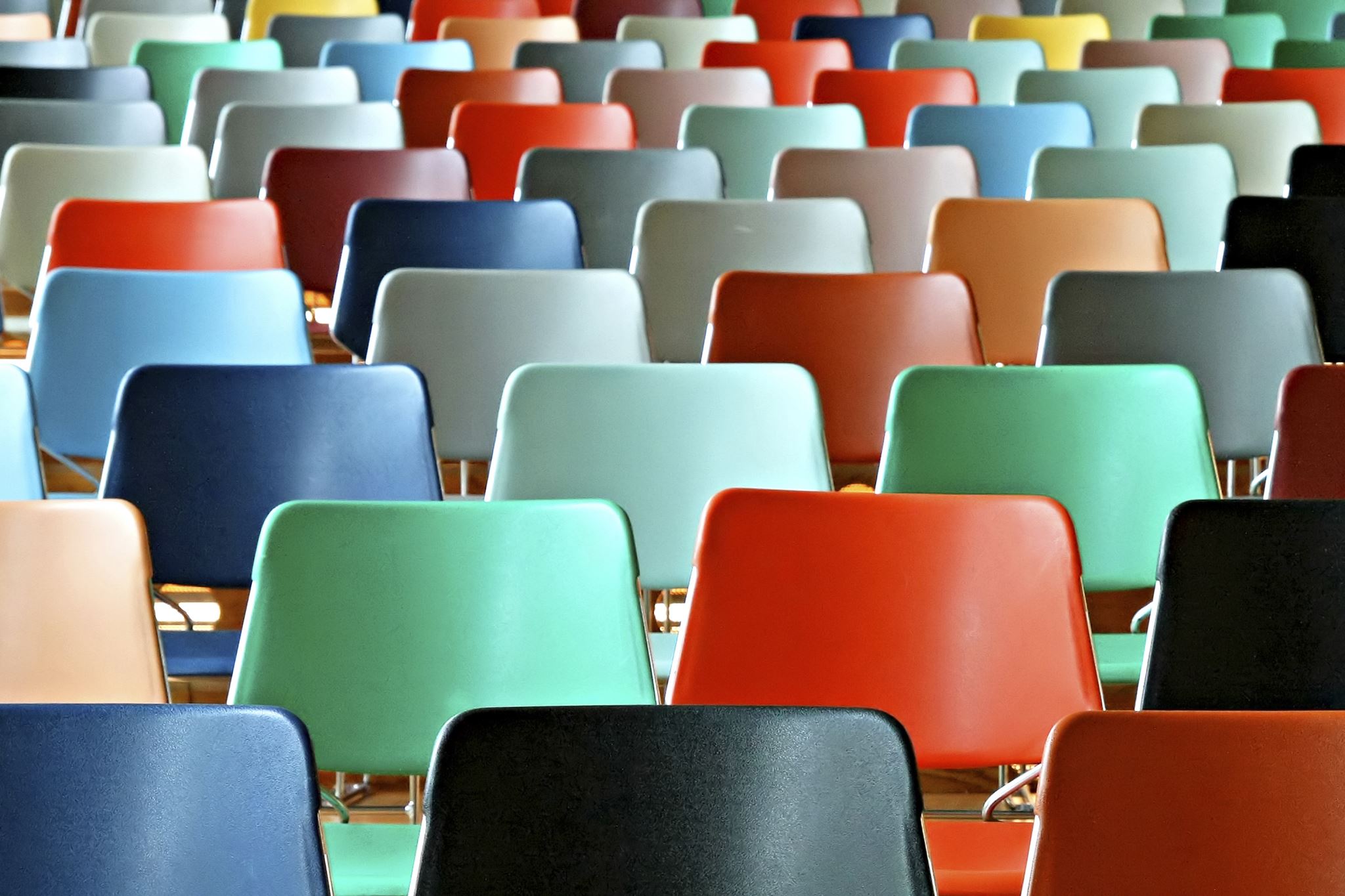 Microsoft sway - group presentation
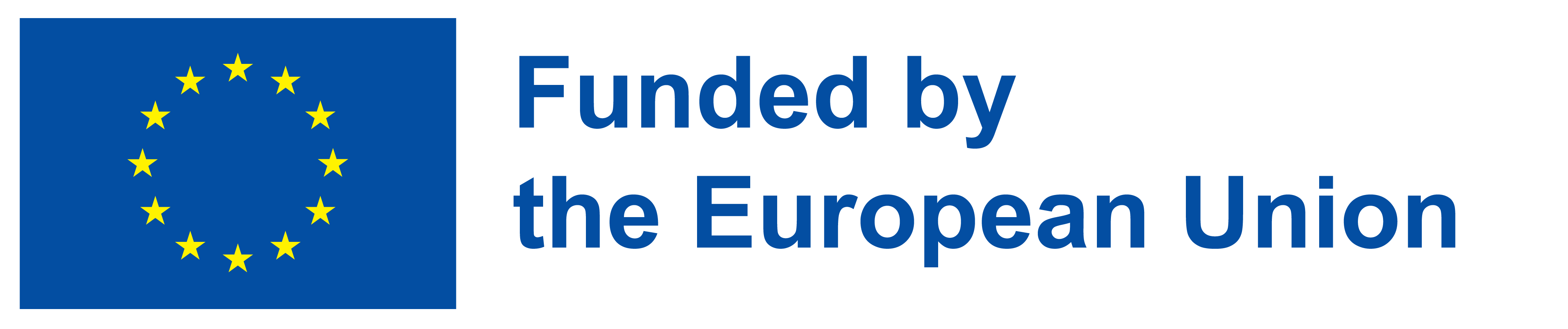